De faglige rådenes og partenes rolle som rådgivende organ
Karl Gunnar Kristiansen
Fagansvarlig SRY og Faglig råd for naturbruk
[Speaker Notes: Jeg skal nå forsøke å gi dere et kort innblikk i sekretariatets rolle i arbeidet med de faglige rådene.

Trepartssamarbeidet (staten, arbeidsgiver- og arbeidstagerorganisasjonene) er bærebjelken i utvikling av Fag- og yrkesopplæringen
Tidligere erfaringer fra blant annet arbeide med ny tilbudsstruktur og nye læreplaner viser hvor viktig trepartssamarbeidet er. Godt samarbeid bidrar til god kvalitet!  

Sekretariatets rolle (Hent fra OT. Prop. 55 2003 – 2004))
Stortinget tilrår å leggje sekretariatet til Utdanningsdirektoratet, fordi samarbeidsorganet og dei faglege råda da vil ha direkte tilgjenge til det faglege miljøet som handterer fleirtalet av dei sakene råda skal behandle. Når sekretariatsfunksjonen er plassert i direktoratet, vil råda ikkje berre ha tilgjenge til den samla kompetansen der; dei vil også ha tilgang til all den informasjon som blir utearbeidet i eller kommer til direktoratet.]
Partssamarbeidet – hva er egentlig det?
I Norge har vi lange tradisjoner for tett samarbeid mellom utdanningsmyndighetene og partene i arbeidslivet om utvikling av norsk fag- og yrkesopplæring.

De aller fleste fagene følger hovedmodellen med to års opplæring i skole og to år i bedrift.

Siden en del av fag- og yrkesopplæringen foregår i bedrift, er fag- og yrkesopplæring et felles ansvar for partene i arbeidslivet og utdanningsmyndighetene.
Forankring av samarbeidet –  Nasjonal lovgiving
LOV-1998-07-17-61 Lov om grunnskolen og den vidaregåande opplæringa (opplæringslova) . § 12-2.

§ 12-2.Faglege råd
Departementet nemner opp faglege råd for fag- og yrkesopplæringa. Kvart fag eller fagområde som kan ha læretid i bedrift, skal vere knytt til eit fagleg råd. Departementet avgjer etter framlegg frå organet for samarbeid om fag- og yrkesopplæringa kva for faglege råd som skal skipast, storleiken på råda, kva for fagleg felt det enkelte rådet skal dekkje og reglement for oppgåvene til råda.
Samarbeid med partene i arbeidslivet
Forvaltningen / utdanningsmyndighet
Rådgivende organer
Sekretariatet
Kunnskapsdepartementet
SRY
Hovedorganisasjonene 
LO, NHO, Spekter, YS, Virke, KS, Unio, EO
Sentrale myndig-heter
Utdanningsdirektoratet
Faglige råd
Bransjeorganisasjonene 
BNL, Norsk industri, Fellesforbundet, Utdanningsforbundet osv.
Yrkesopplæringsnemnder
Fylkeskommunen (skoleeier)

Videregående skole
[Speaker Notes: Trepartssamarbeidet (samarbeid mellom organisasjoner som representerer arbeidsgivere og arbeidstakere (partene) og staten.
Arbeidslivets organisasjoner og myndighetene skal sammen komme frem til gode løsninger. Det offentlige utdanningssystemet i Norge og partene i arbeidslivet har lange tradisjoner for å samarbeide. 

Hvilken rolle har vi som sekretariat?Sekretariatet i Udir er bindeledd mellom Utdanningsdirektoratet og rådene. ​​​Sekretariat skal legge til rette for forutsigbare og gode saksbehandlingsprosesser som bidrar til at myndighetene får gode råd tilbake.

Organisasjonene kjenner behovet for kompetanse i arbeidslivet, mens myndighetenes representanter kjenner nasjonale mål og vilkår som er satt på politisk og administrativt nivå. 
Trepartssamarbeidet skal bidra til at man sammen utvikler løsninger som på best mulig måte ivaretar og utvikler både individets, arbeidslivets og samfunnets behov for kompetanse.  

Sekretariatet har:
en koordinerende rolle og skal bidra til at SRY og rådene får tilgang til kompetansen i direktoratet og til den informasjon som blir utarbeidet i, eller kommer til, direktoratet.]
Hvem er partene i arbeidslivet og hvor mange representere de?
KS - arbeidsgiverforeninger for private og offentlige eide virksomheter har over 220.000 ansatte.
NHO – Arbeidsgiverorganisasjon 29.000 medlemsbedrifter med over 580.000 årsverk.
Partene i SRY og faglige råd
KS - arbeidsgiverorganisasjon for 400.000 kommunalt ansatte
LO – Arbeidstakerorganisasjon. over 970.000 medlemmer.
Virke 24 000 virksomheter med mer enn 300.000 ansatte.
YS-Arbeidstakerorganisasjon
 229 000 medlemmer
Elevorganisasjonen - Består av rundt 175.000 elever og lærlinger.
Utdanningsforbundet - 180.000 medlemmer.
Forankring av samarbeidet - internasjonale forpliktelser
ILO-konvensjon nr. 142 av 23.06 , artikkel 5:«Politikk, retningslinjer og tiltak for yrkesrettleiing og yrkesopplæring skal utformes og gjennomføres i samarbeid med arbeidstakernes og arbeidsgivernes organisasjoner, og med andre interesserte organisasjoner når det høver og er i samsvar med nasjonal lov og praksis.»
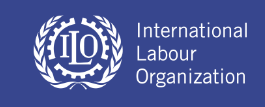 [Speaker Notes: I henhold til til regjeringen.no ble ILO-konvensjon nr. 142 ratifisert det at 24.11.1976.]
Kort om trepartssamarbeidet i fag- og yrkesopplæringen
Trepartssamarbeidet er bærebjelken i Norsk fag- og yrkesopplæring

Samarbeidet er organisert gjennom 10 faglige råd og SRY som er et overordnet rådgivende organ

De faglige rådene er satt sammen med like mange representanter fra arbeidsgiverorganisasjonene, arbeidstagerorganisasjonene og representanter fra pedagogisk personell, utdanningsmyndighetene og Elevorganisasjonen.

SRY og de faglig er rådene er rådgivende organ for utdanningsmyndighetene 

Utdanningsdirektoratet er sekretariat. Hvert faglig råd har egen fagansvarlig fra Utdanningsdirektoratet.